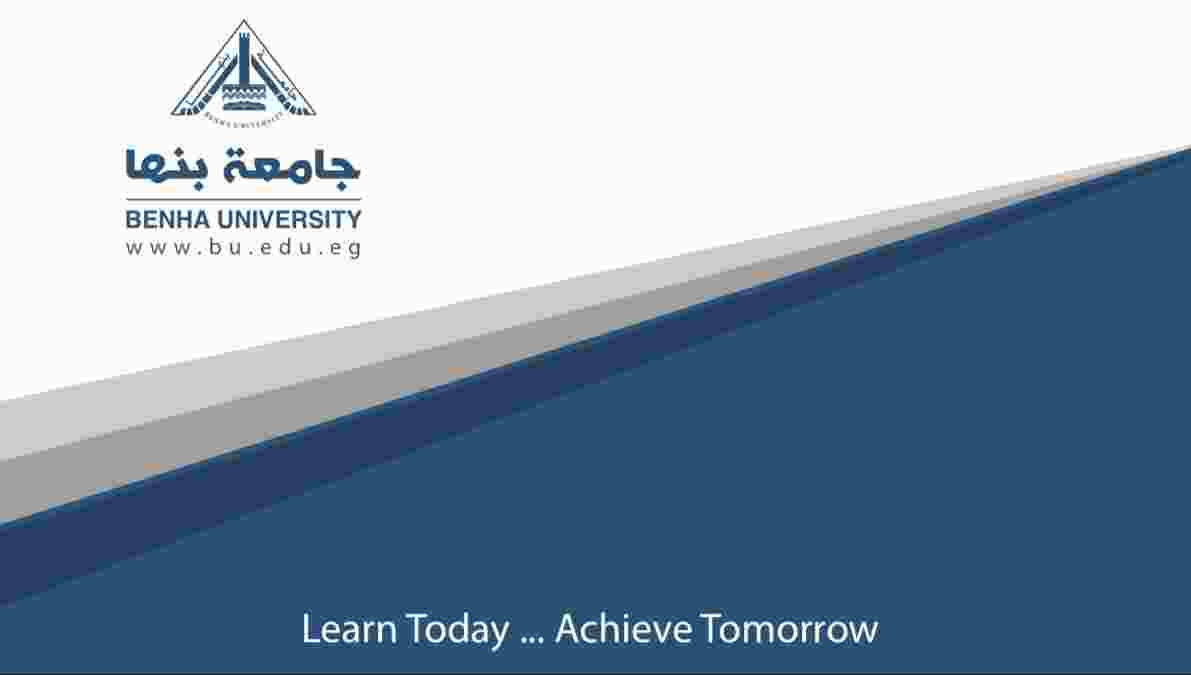 مادة خدمات المعلومات
المحاضرة الاولي 
الفرقة الثالثة – قسم المكتبات والمعلومات
د.ايمان احمد طه
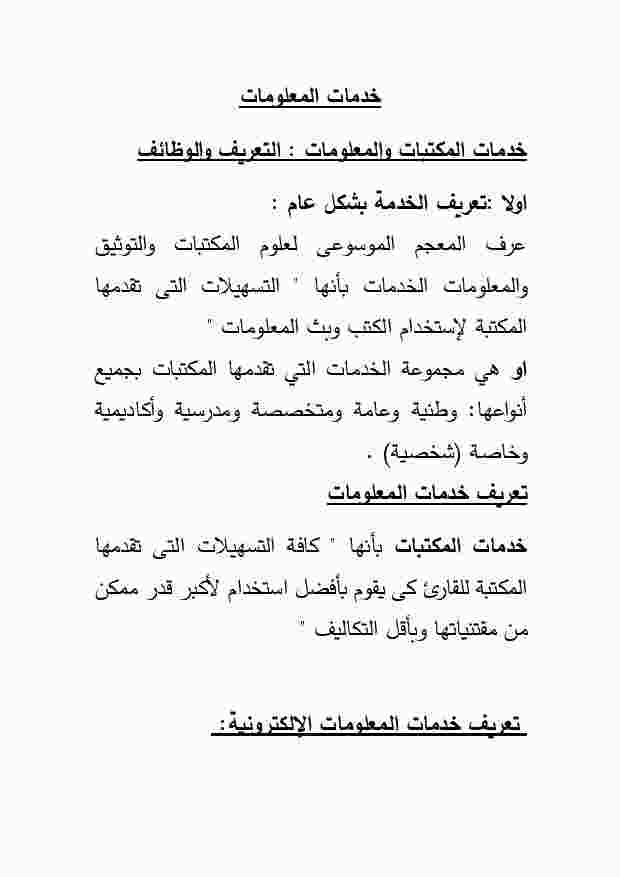 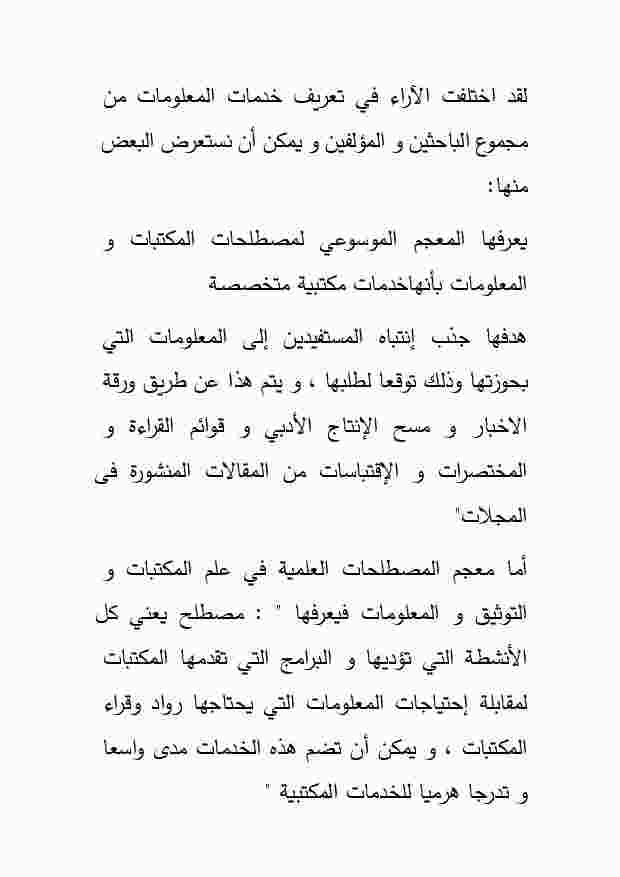 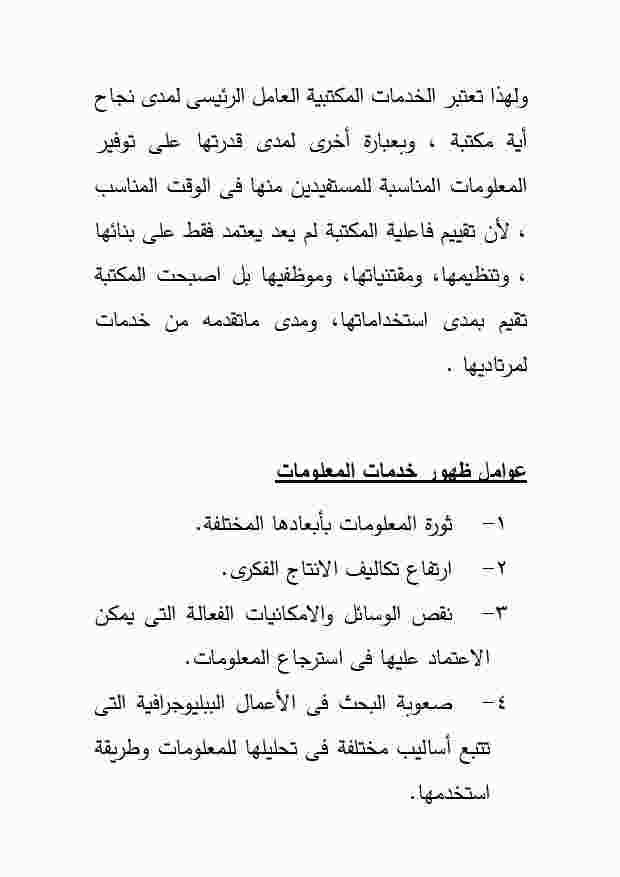 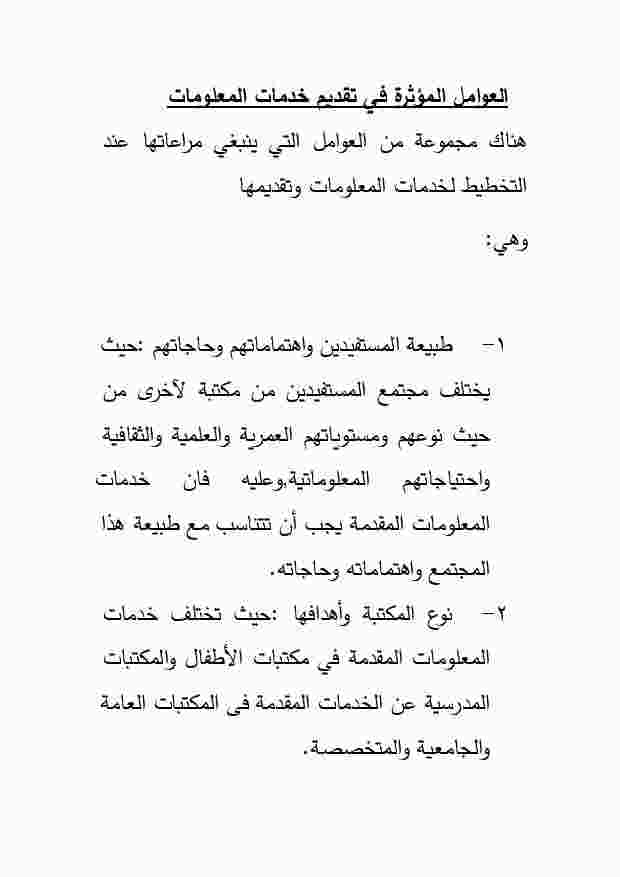 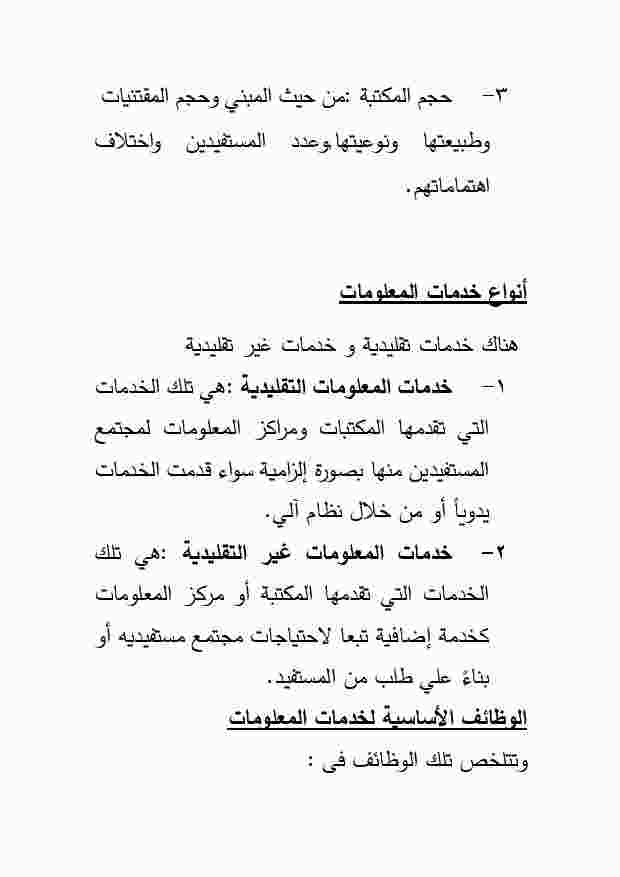 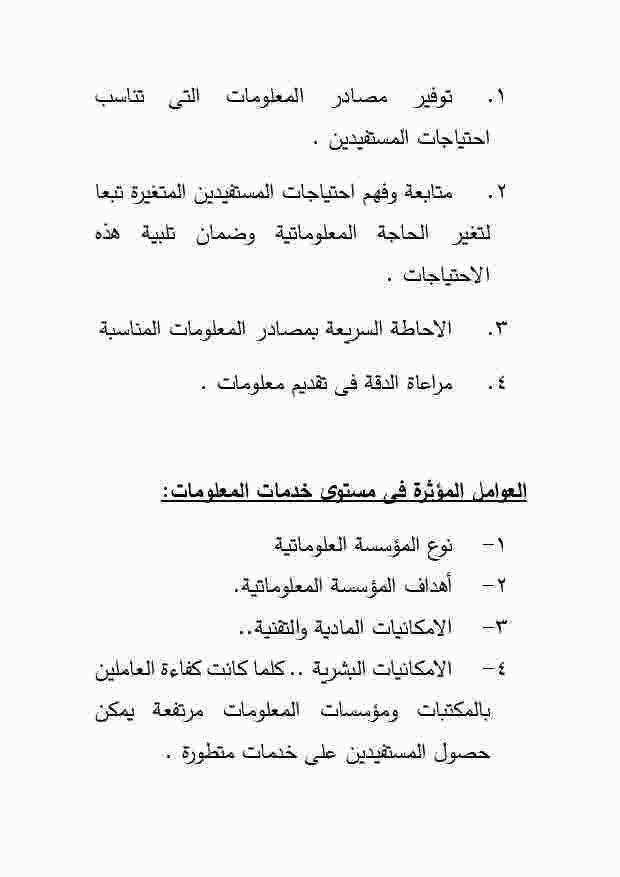 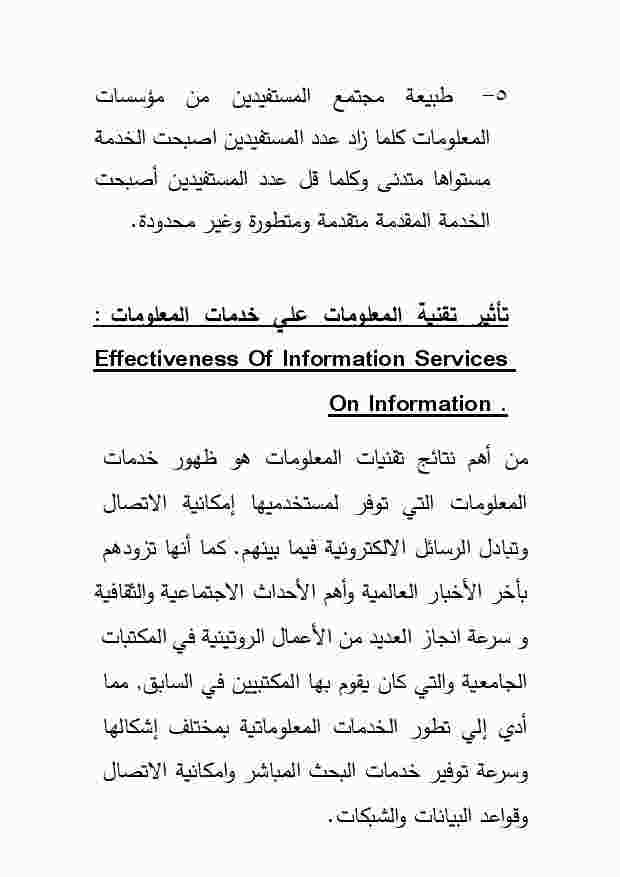 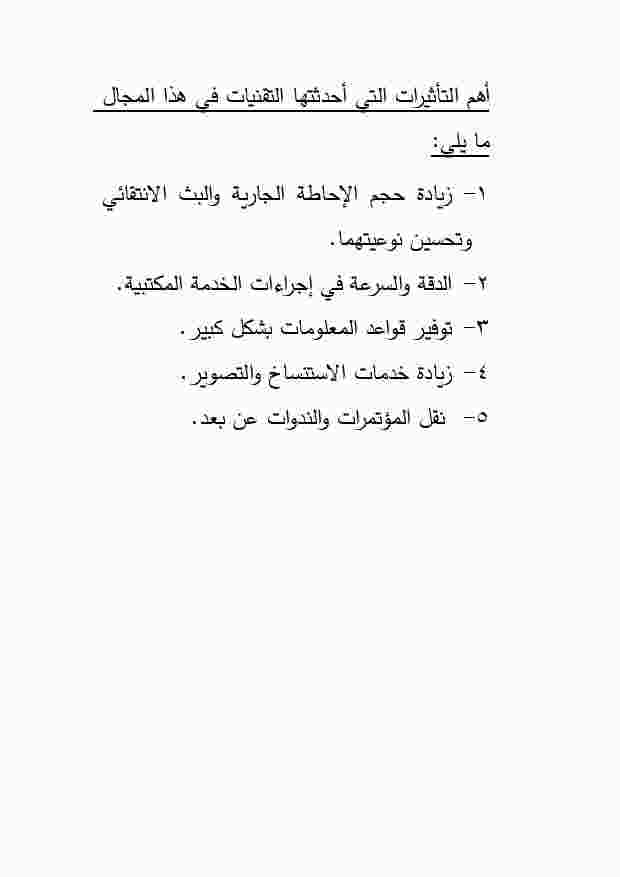